耶稣教我们祷告
引用经文
太6：5－15
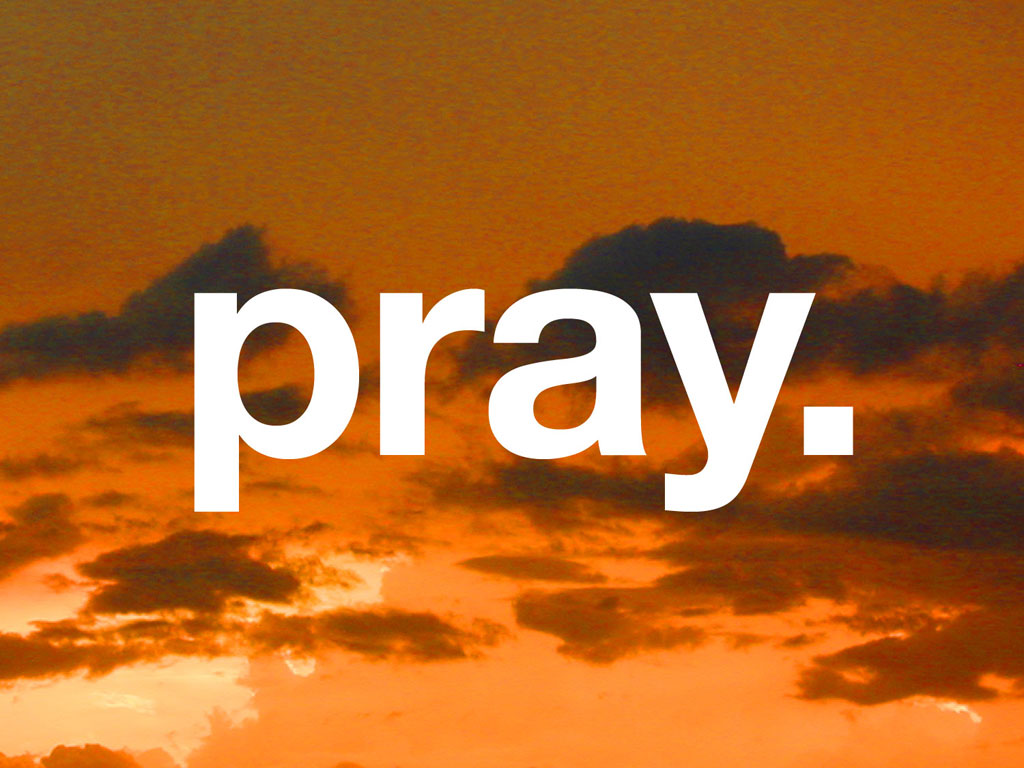 神很少答应我们的祷告！
太6：5－15（1）
6:5 你们祷告的时候，不可像那假冒为善的人，爱站在会堂里，和十字路口上祷告，故意叫人看见。我实在告诉你们，他们已经得了他们的赏赐。
6:6 你祷告的时候，要进你的内屋，关上门，祷告你在暗中的父，你父在暗中察看，必然报答你。
6:7 你们祷告，不可像外邦人，用许多重复话。他们以为话多了必蒙垂听。
太6：5－15（2）
6:8 你们不可效法他们。因为你们没有祈求以先，你们所需用的，你们的父早已知道了。
6:9 所以你们祷告，要这样说：我们在天上的父，愿人都尊你的名为圣。
6:10 愿你的国降临。愿你的旨意行在地上，如同行在天上。
6:11 我们日用的饮食，今日赐给我们。
6:12 免我们的债，如同我们免了人的债。
太6：5－15（3）
6:13 不叫我们遇见试探，救我们脱离凶恶。因为国度、权柄、荣耀、全是你的直到永远，阿们。〔有古卷无因为至阿门等字〕
6:14 你们饶恕人的过犯,你们的天父也必饶恕你们的过犯。
6:15 你们不饶恕人的过犯,你们的天父也必不饶恕你们的过犯。
一、祷告的本质（6：5－8）
    A.  祷告是求神的喜悦，不求人的赏赐
    B.  祷告是完全信靠神 
二、祷告的内容（6：9－15）
    C.  祈求的三个愿望 
    D.  祈求的三个日常内容 
三、天国的祷告
    E.   这是与天国密切相关的祷告
    F.   这是充满信，望，爱的祷告
    G.  这是充满挑战，承担大使命的祷告
一、祷告的本质（6：5－8）
A.  祷告是求神的喜悦，不求人的赏赐
祷告不是求得人的赏赐
	不是假冒为善，哗众取宠
2.    祷告是求神的喜悦
	进内屋祷告
一、祷告的本质（6：5－8）
B.  祷告是完全信靠神
1.  不要像外邦人那样祷告
外邦人祷告的特点：
   － 祷告对象愈多愈好
   － 用一些固定的词语祷告
   － 用许多重复的话
一、祷告的本质（6：5－8）
B.  祷告是完全信靠神
2.  充满信心的祷告
－ 祷告的对象只有父神
－ 祂知道我们的一切所需
－ 祈求简洁明了
二、祷告的内容（6：9－15）
C.  祈求的三个愿望  （6：9－10）
传统犹太人的祷告

愿祂的大名在祂所创造的世上，按照祂的旨意得到称颂，并被尊为圣。愿祂的国在你们活着的时候降临。
二、祷告的内容（6：9－15）
C.  祈求的三个愿望  （6：9－10）
我们在天上的父
1.  愿人都尊你的名为圣
2.  愿你的国降临
3.  愿你的旨意行在地上
如同行在天上
二、祷告的内容（6：9－15）
D.  祈求的三个日常内容
1.  我们日用的饮食，今日赐给我们
 何为日用饮食？
箴30:8b   使我也不贫穷，也不富足，赐给我需用的饮食。
30:9 恐怕我饱足不认你，说：耶和华是谁呢？又恐怕我贫穷就偷窃，以致亵渎我神的名。
二、祷告的内容（6：9－15）
D.  祈求的三个日常内容
1.  我们日用的饮食，今日赐给我们
 为何要神天天赐给？
  试验以色列人是否遵守耶和华
     的吩咐
 我们天天靠神的恩典得生活
  我们种下，我们收割
     我们每天的工作
二、祷告的内容（6：9－15）
D.  祈求的三个日常内容
2. 免我们的债，如同我们免了人的债
 何为债？过犯亏欠，罪
 如同我们免了人的债
6:14 你们饶恕人的过犯,你们的天父也必饶恕你们的过犯。
6:15 你们不饶恕人的过犯,你们的天父也必不饶恕你们的过犯。
二、祷告的内容（6：9－15）
D.  祈求的三个日常内容
3. 不叫我们遇见试探，救我们脱离凶恶。
－ “叫”？“试探”？
－  承认自己的软弱
      不要领我们有无法抵挡的考验
      一旦遇到，求神保守救赎
三、天国的祷告
E.   这是与天国密切相关的祷告
1.  登山宝训
2.  地上天国的伦理
3.  凭祷告来成就
三、天国的祷告
F.  这也是充满信心，盼望，爱心的祷告
三愿三求：信心的赞美和祈求
2.    三愿三求：实现了吗？ 盼望！
3.    三愿三求：神爱我们我们爱人！
三、天国的祷告
G. 这更是充满挑战，承担大使命的祷告
6:14 你们饶恕人的过犯,你们的天父也必饶恕你们的过犯。
6:15 你们不饶恕人的过犯,你们的天父也必不饶恕你们的过犯。
目的是“三愿”，方法是“三求”
三、天国的祷告
G. 这更是充满挑战，承担大使命的祷告
太7:7  你们祈求，就给你们。寻找，就寻见。叩门，就给你们开门。
7:8   因为凡祈求的，就得著。寻找的，就寻见，叩门的，就给他开门。
 
太21:22   你们祷告，无论求什么，只要信，就必得着。
结论和应用
当把祂的国摆在首位，
然后是我们的需要，
我们的需要是配合神国的需要。
太6:33 你们要先求祂的国和祂的义，这些东西─(吃什么，喝什么，穿什么，住什么，做什么工作)─都要加给你们了。